Data Structures:Arrays
Damian Gordon
Arrays
Imagine we had to record the age of everyone in the class, we could do it declaring a variable for each person.
Arrays
Imagine we had to record the age of everyone in the class, we could do it declaring a variable for each person.
E.g.
Integer Age1;
Integer Age2;
Integer Age3;
Integer Age4;
Integer Age5;
etc.
Arrays
But if there was a way to collect them all together, and declare a single special variable for all of them, that would be quicker.
We can, and the special variable is called an ARRAY.
Arrays
We declare an array as follows:

Integer Age[40];
Arrays
We declare an array as follows:

Integer Age[40];

Which means we declare 40 integer variables, all can be accessed using the Age name.
……..…
Age
Arrays
We declare an array as follows:

Integer Age[40];

Which means we declare 40 integer variables, all can be accessed using the Age name.
0
1
2
3
4
5
6
7
……..…
38
39
Age
Arrays
44
0
23
1
42
2
33
3
16
4
- -
5
34
6
18
7
……..…
34
38
82
39
Age
Arrays
44
0
23
1
42
2
33
3
16
4
- -
5
34
6
18
7
……..…
34
38
82
39
Age
So if I do:
PRINT Age[0];

We will get:
44
Arrays
44
0
23
1
42
2
33
3
16
4
- -
5
34
6
18
7
……..…
34
38
82
39
Age
So if I do:
PRINT Age[2];

We will get:
42
Arrays
44
0
23
1
42
2
33
3
16
4
- -
5
34
6
18
7
……..…
34
38
82
39
Age
So if I do:
PRINT Age[39];

We will get:
82
Arrays
44
0
23
1
42
2
33
3
16
4
- -
5
34
6
18
7
……..…
34
38
82
39
Age
So if I do:
PRINT Age[40];

We will get:
Array Out of Bounds Exception
Arrays
44
0
23
1
42
2
33
3
16
4
- -
5
34
6
18
7
……..…
34
38
82
39
Age
We notice that Age[5] is blank. 
If I want to put a value into it (e.g. 54), I do:
Age[5] <- 54;
Arrays
44
0
23
1
42
2
33
3
16
4
54
5
34
6
18
7
……..…
34
38
82
39
Age
We notice that Age[5] is blank. 
If I want to put a value into it (e.g. 54), I do:
Age[5] <- 54;
Arrays
We can think of an array as a series of pigeon-holes:
Array
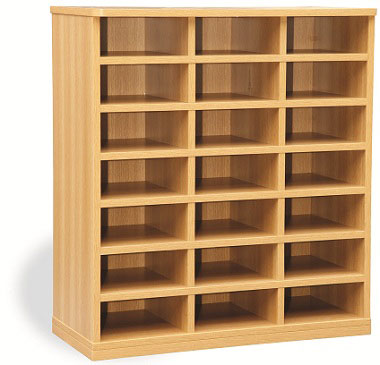 0
1
2
5
3
4
7
8
6
11
10
9
14
13
12
17
16
15
20
19
18
Arrays
If we look at our array again:
44
0
23
1
42
2
33
3
16
4
54
5
34
6
18
7
……..…
34
38
82
39
Age
Arrays
If we wanted to add 1 to everyone’s age:
44
0
23
1
42
2
33
3
16
4
54
5
34
6
18
7
……..…
34
38
82
39
Age
+1
+1
+1
+1
+1
+1
+1
+1
+1
+1
Arrays
If we wanted to add 1 to everyone’s age:
45
0
24
1
43
2
34
3
17
4
55
5
35
6
19
7
……..…
35
38
83
39
Age
Arrays
We could do it like this:
PROGRAM Add1ToAge:
   Age[0] <- Age[0] + 1;
   Age[1] <- Age[1] + 1;
   Age[2] <- Age[2] + 1;
   Age[3] <- Age[3] + 1;
   Age[4] <- Age[4] + 1;
   Age[5] <- Age[5] + 1;
   ………………………………………………………
   Age[38] <- Age[38] + 1;
   Age[39] <- Age[39] + 1;
END.
Arrays
An easier way of doing it is:

PROGRAM Add1ToAge:
    N <- 0;
    WHILE (N != 40)
    DO  Age[N] <- Age[N] + 1;
        N <- N + 1;
    ENDWHILE;
END.
Arrays
Or:

PROGRAM Add1ToAge:
    FOR N IN 0 TO 39
        DO  Age[N] <- Age[N] + 1;
    ENDFOR;
END.
Arrays
If we want to add up all the values in the array:
Arrays
If we want to add up all the values in the array:

PROGRAM TotalOfArray:
    integer Total <- 0;
    FOR N IN 0 TO 39
        DO  Total <- Total + Age[N];
    ENDFOR;
END.
Arrays
So the average age is:
Arrays
So the average age is:

PROGRAM AverageOfArray:
    integer Total <- 0;
    FOR N IN 0 TO 39
        DO  Total <- Total + Age[N];
    ENDFOR;
    PRINT Total/40;
END.
Arrays
We can add another variable:

PROGRAM AverageOfArray:
    integer Total <- 0;
    integer ArraySize <- 40;
    FOR N IN 0 TO 39
        DO  Total <- Total + Age[N];
    ENDFOR;
    PRINT Total/40;
END.
Arrays
We can add another variable:

PROGRAM AverageOfArray:
    integer Total <- 0;
    integer ArraySize <- 40;
    FOR N IN 0 TO 39
        DO  Total <- Total + Age[N];
    ENDFOR;
    PRINT Total/ArraySize;
END.
Arrays
We can add another variable:

PROGRAM AverageOfArray:
    integer Total <- 0;
    integer ArraySize <- 40;
    FOR N IN 0 TO ArraySize-1
        DO  Total <- Total + Age[N];
    ENDFOR;
    PRINT Total/ArraySize;
END.
Arrays
So now if the Array size changes, we just need to change the value of one variable (ArraySize).
PROGRAM AverageOfArray:
    integer Total <- 0;
    integer ArraySize <- 40;
    FOR N IN 0 TO ArraySize-1
        DO  Total <- Total + Age[N];
    ENDFOR;
    PRINT Total/ArraySize;
END.
Arrays
We can also have an array of real numbers:
Arrays
We can also have an array of real numbers:
Bank
Balance
22.00
0
65.50
1
-2.20
2
78.80
3
54.00
4
-3.33
5
0.00
6
47.65
7
Arrays
What if we wanted to check who has a balance less than zero :
PROGRAM LessThanZeroBalance:
    integer ArraySize <- 8;
    FOR N IN 0 TO ArraySize-1
        DO IF BankBalance[N] < 0
              THEN PRINT “User” N “is in debt”;
           ENDIF;
    ENDFOR;
END.
Arrays
We can also have an array of characters:
Arrays
We can also have an array of characters:
G
0
A
1
T
2
T
3
C
4
C
5
A
6
G
7
……..…
A
38
A
39
Gene
Arrays
What if we wanted to count all the ‘G’ in the Gene Array:
G
0
A
1
T
2
T
3
C
4
C
5
A
6
G
7
……..…
A
38
A
39
Gene
Arrays
What if we wanted to count all the ‘G’ in the Gene Array:
PROGRAM AverageOfArray:
    integer ArraySize <- 40;
    integer G-Count <- 0;
    FOR N IN 0 TO ArraySize-1
        DO IF Gene[N] = ‘G’
              THEN G-Count <- G-Count + 1;
           ENDIF;
    ENDFOR;
    PRINT “The total G count is:” G-Count;
END.
Arrays
What if we wanted to count all the ‘A’ in the Gene Array:
PROGRAM AverageOfArray:
    integer ArraySize <- 40;
    integer A-Count <- 0;
    FOR N IN 0 TO ArraySize-1
        DO IF Gene[N] = ‘A’
              THEN A-Count <- A-Count + 1;
           ENDIF;
    ENDFOR;
    PRINT “The total A count is:” A-Count;
END.
Arrays
We can also have an array of strings:
Arrays
We can also have an array of strings:
Dog
0
Cat
1
Dog
2
Bird
3
Fish
4
Fish
5
Cat
6
Cat
7
Pets
Arrays
We can also have an array of booleans:
Arrays
We can also have an array of booleans:
In
School
TRUE
0
TRUE
1
FALSE
2
TRUE
3
FALSE
4
TRUE
5
FALSE
6
FALSE
7
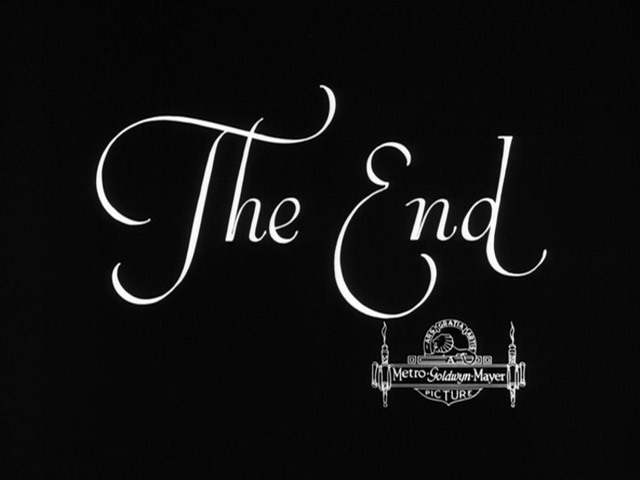 etc.